Status of the Geometry and Configuration Information systems for BM@N
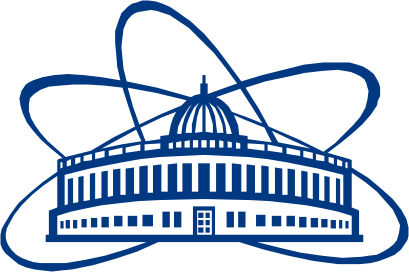 E. Alexandrov1, I. Alexandrov1, A. Chebotov1, I.Filozova1, K.Gertsenberger1, D.Priakhina1, I.Romanov1, G.Shestakova1, A. Yakovlev1



1JINR, Dubna
Joint Institute for Nuclear Research
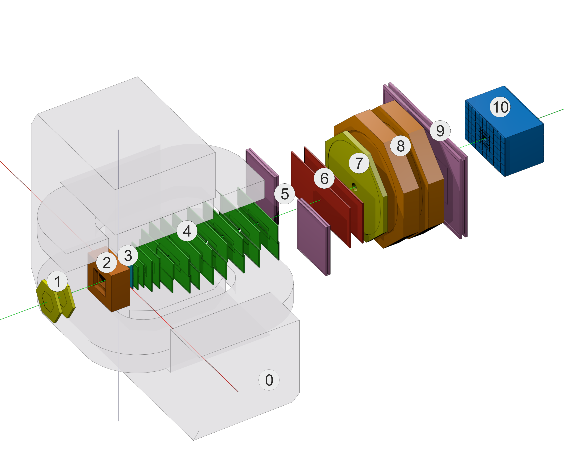 13th Collaboration Meeting of the  BM@N Experiment at the NICA Facility, Dubna,VBLHEP JINR, 8-10 October, 2024
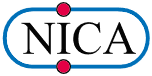 Outline
Status of the Geometry Information System

Status of the Configuration Information System
2
BM@N, 13th Collaboration Meeting, Dubna,10 Oct 2024
[Speaker Notes: set of various configuration hardware parameters 
required for setting the detectors into operation modes (like working voltage)]
Status of the Geometry Information System
Geometry server is available and last versions are uploaded
                    https://bmn-geometry.jinr.ru/
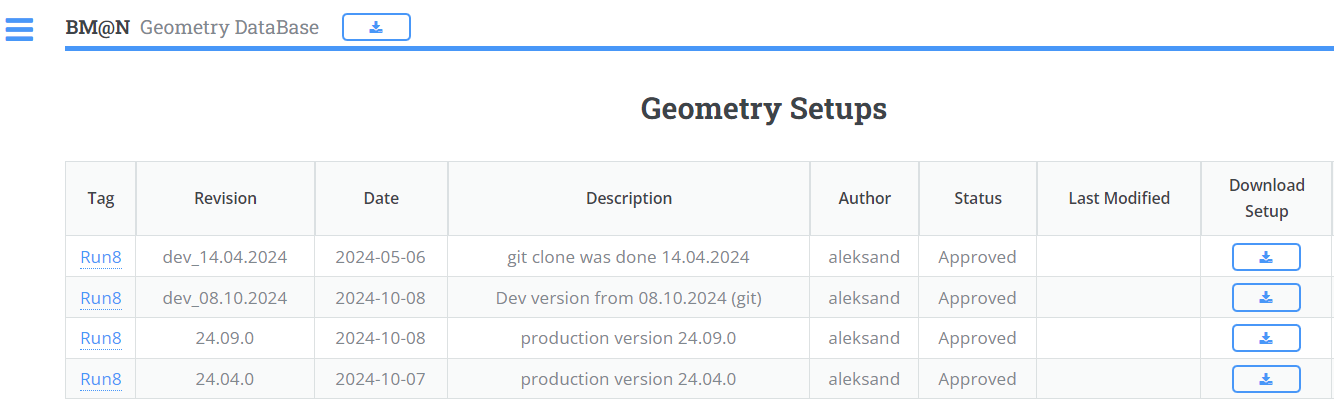 Versions 24.04.0 and dev_14.04.2024 is the same (may be need delete dev_14.04.2024). 
Version 24.09.0 and dev_08.10.2024 is the same too. 
Three detectors was changed between 24.09.0 and 24.04.0 (TOF, NDET, ZDC)
3
BM@N, 13th Collaboration Meeting, Dubna,10 Oct 2024
[Speaker Notes: set of various configuration hardware parameters 
required for setting the detectors into operation modes (like working voltage)]
Configuration: Possibilities
can store and provide configuration data for online processing :
set of various detectors configuration parameters (working voltage etc.)
setup data including sequences of software tasks with their dependencies 
can start, stop and monitor setup tasks during experiment sessions
can use web interface to supports data bases and operations with setup tasks
4
BM@N, 13th Collaboration Meeting, Dubna,10 Oct 2024
[Speaker Notes: set of various configuration hardware parameters 
required for setting the detectors into operation modes (like working voltage)]
BM@N Configuration Information System and online processes diagram
BM@N, 13th Collaboration Meeting, Dubna,10 Oct 2024
5
Configuration Manager started panel.
Online processes to be controlled by Configuration manager
BM@N, 13th Collaboration Meeting, Dubna,10 Oct 2024
6
Configuration Manager tasks started panel.
Online processes to be controlled by Configuration manager
BM@N, 13th Collaboration Meeting, Dubna,10 Oct 2024
7
Configuration Manager finished panel.
Online processes to be controlled by Configuration manager
BM@N, 13th Collaboration Meeting, Dubna,10 Oct 2024
8
Configuration: Example of task view (zoomed)
BM@N, 13th Collaboration Meeting, Dubna,10 Oct 2024
9
Upgrades of the Configuration Information System
Configuration manager
multithreaded errors fixed (floating error with writing into DB)
bug with number of Config Manager run fixed
log support corrections
stop/start sessions: refresh of DDS server
Web Configuration manager
imprpvements of Run Manager panel
added Config manager logs panel with scrollbar
keep in panel running tasks statuses
 some bugs with refresh and freeze of panel fixed
BM@N, 13th Collaboration Meeting, Dubna,10 Oct 2024
10
Configuration System: Next steps
Configuration manager log panel
add messages status filter 
add Grafana monitoring of both Configuraation manager itself and WEB components
moving to use REST API in all public communications
BM@N, 13th Collaboration Meeting, Dubna,10 Oct 2024
11